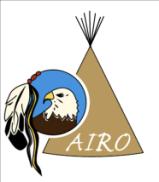 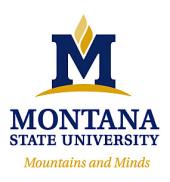 NC-213 Marketing and
Delivery of Quality Grains
and BioProcess Coproducts
Community-Based Natural Products for Integrated Pest Management:By the Community, for the Community
Florence V. Dunkel
Department of Plant Sciences and Plant Pathology
Montana State University-Bozeman, Montana

Keriba Coulibaly
L’Institut d’Economie Rurale-Sikasso, Mali

Ashley Alvarado
 Fort Belknap Community College-Fort Belknap, Montana
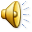 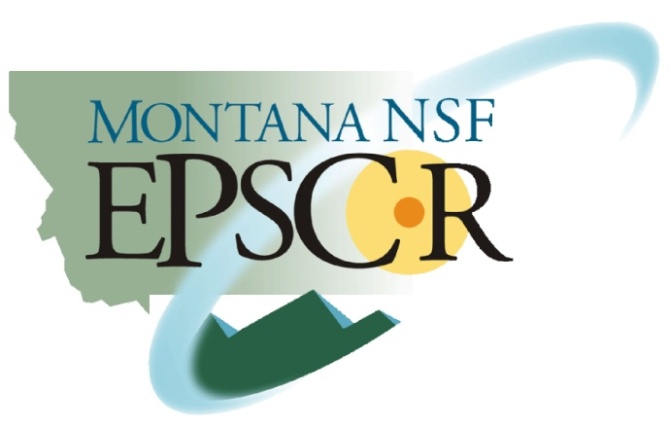 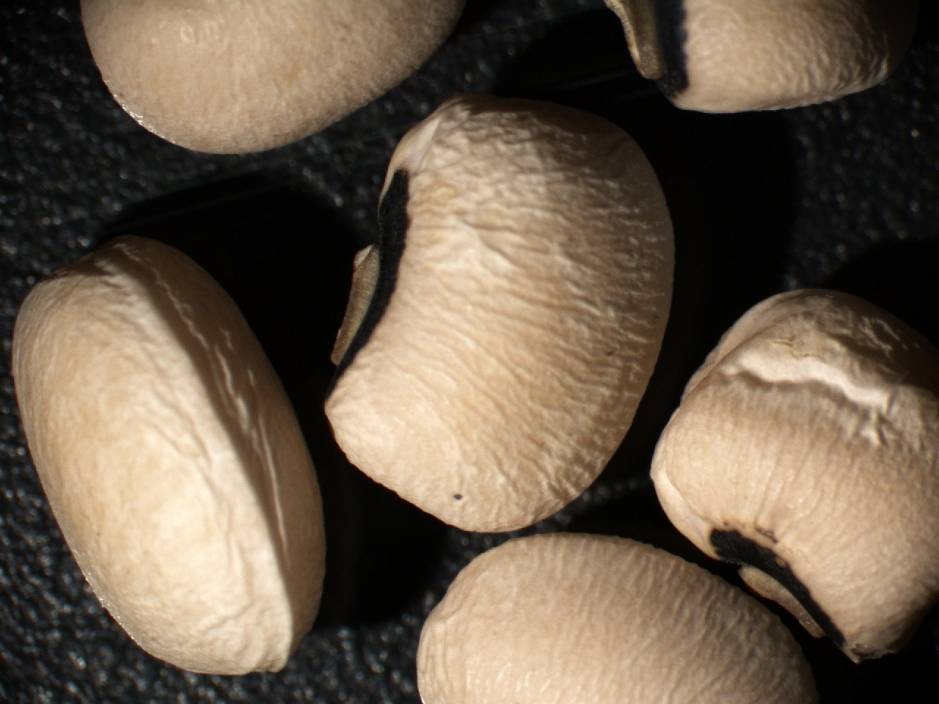 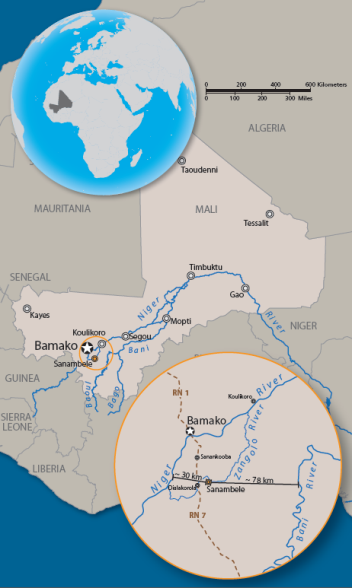 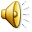 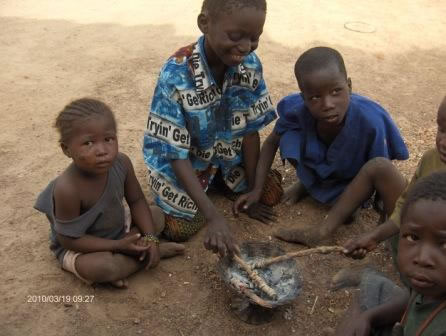 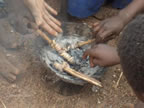 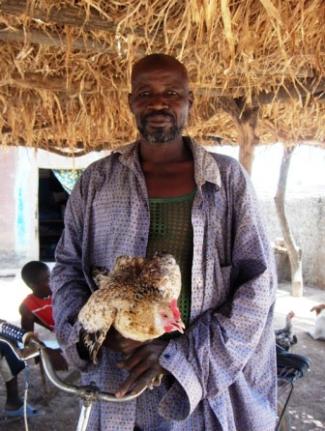 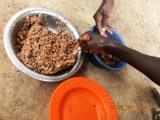 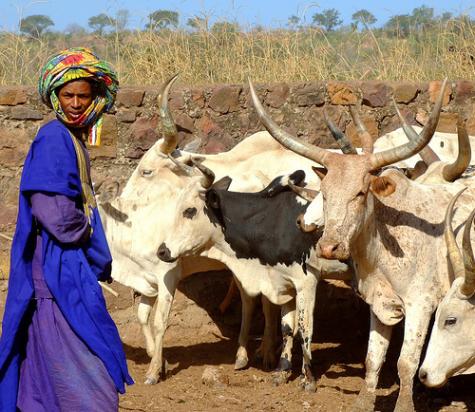 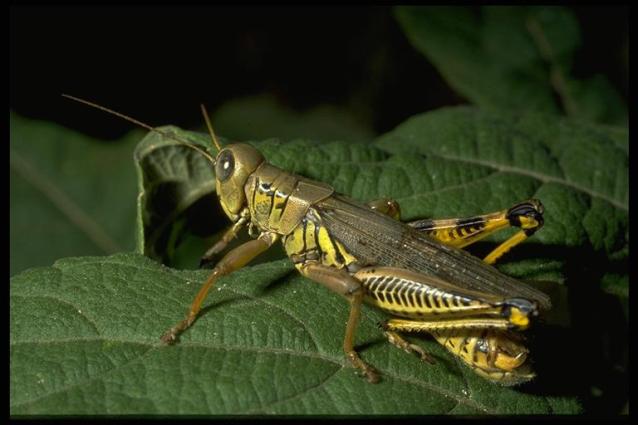 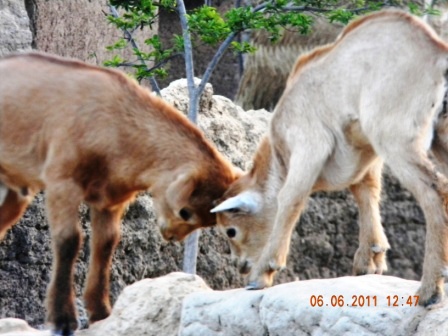 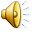 Essential Amino Acids, Micro-Nutrients Missing in a Mostly Grain Diet
Kwashiorkor, protein energy malnutrition
40% children in Mali, 0-5 years old
Delayed development, stunting in physical structure, impaired mental functions, ultimately death if not treated
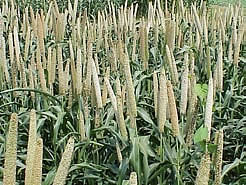 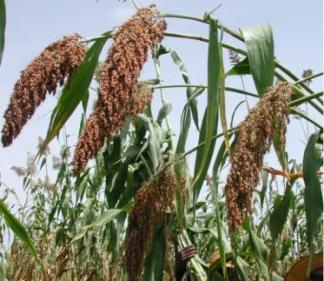 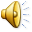 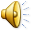 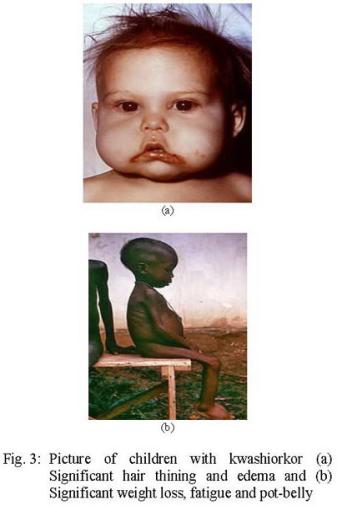 Kwashiorkor
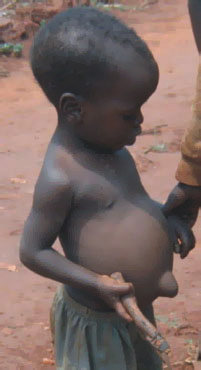 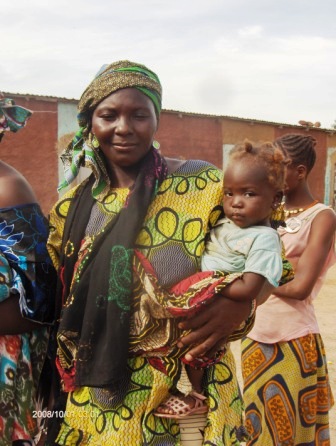 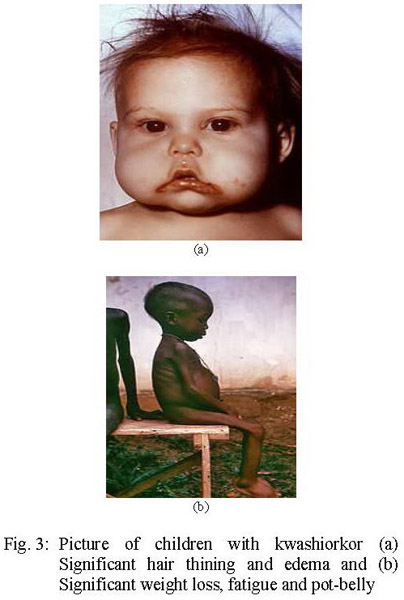 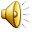 Cowpea bruchidCallosobruchus maculatus
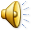 Solution Requirements
No cash cost
Produced in the village
Use no unknown technology
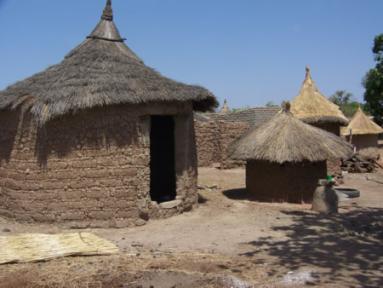 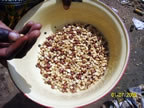 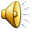 West African Village Adoption Failures
Neem Kernel Extract, Neem Kernel
       Powder, Azadirachta indica
African mint, Ocimum canum
Triple plastic bags
Ashes
Crop residues
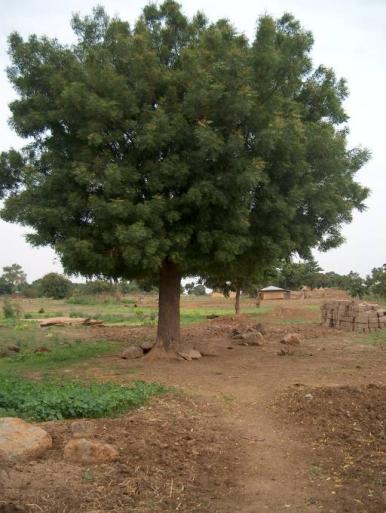 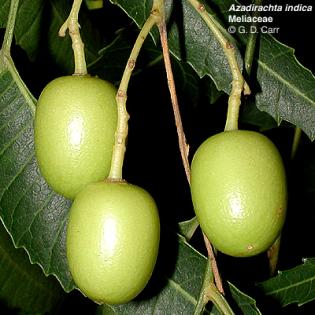 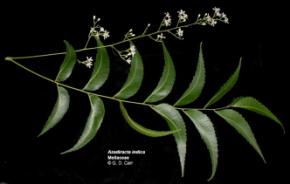 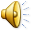